Stretch and Challenge
7 strategies to develop Stretch and Challenge questioning from tomorrow morning
Strategy 1:Use stretch and challenge questioning
Strategy 2: Consider success criteria for good student & teacher questions
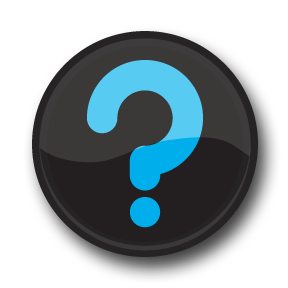 Good learning starts with questions not answers.  Use a question as the learning objective
Strategy 3: Differentiate by  Question
Socratic questions are 6 types of question used to ‘draw out’ the student 
Ask questions that surprise and challenge More Able Students
Give More Able students the answer and get them to find out the question, or get them to think of the questions
Lengthen ‘waiting time’ to 10 seconds or longer get ‘richer’ responses to questions
Expect A potential students to always answer in sentences, and A* potential students to always answer in paragraphs to encourage deepened responses
Use questions to surprise or stimulate creative thinking: what colour is Monday?
Socratic questions:
1. Clarify/ Sharpen up thinking
2. Probe
3. Challenge assumptions
4. Offer new ways in
5. Consider implications
6. Question the question/ generate questions
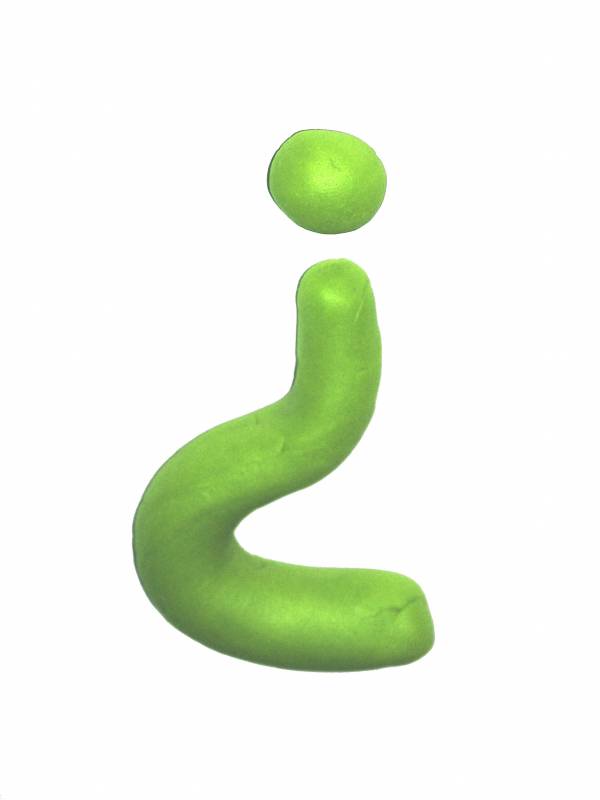 Strategy 4: Use questions to challenge
Use questions in sequence to:
Clarify
Probe
Challenge
Recommend
Use questions to challenge:
Would you rather X or Y... Why?
What is your best question about this?
Use counter factual questions:
What if...
Allow the following responses:
May I have more information?
May I have more time to think?
Where will I find this information?
May I ask a friend?
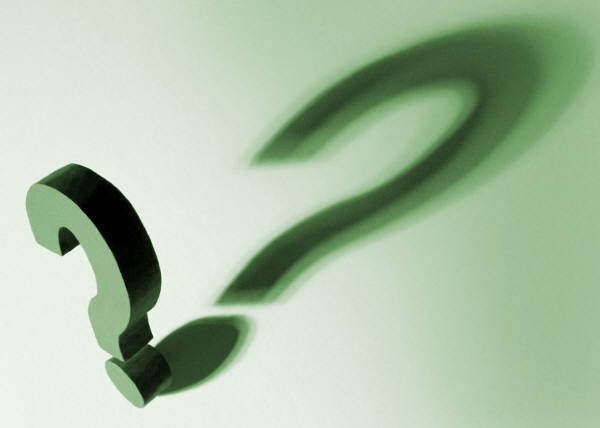 Strategy 5: Use questioning to generate creative responses
Thunks to make students’ think
What colour is Tuesday?
What is 1/3 of love?
Is there more past than future?
Do insects feel pain?
What tunes did Beethoven hear?
Is a library a library without books?
Which is heavier, hope or despair?
Is the internet alive?

Here is the answer: what is the question?
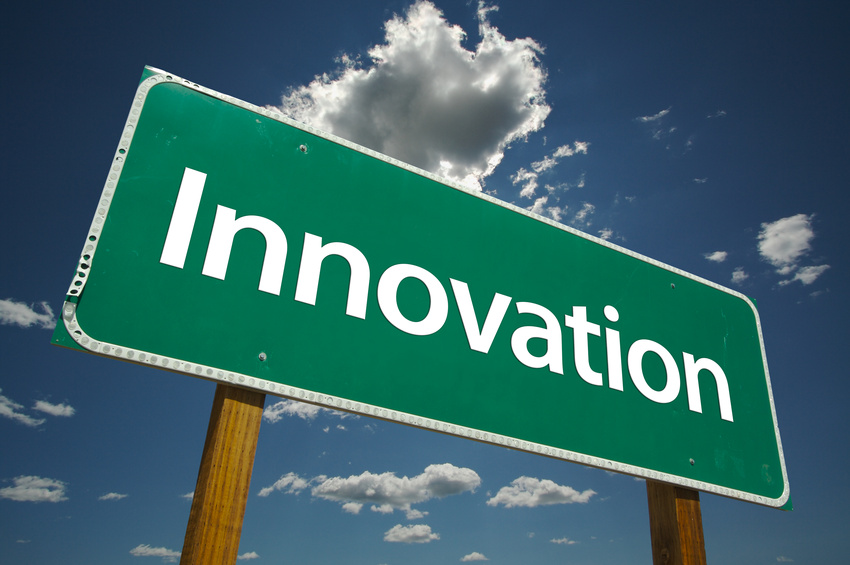 Strategy 6: Get students to question
Students ask the teacher questions on a new topic
Students use questions to construct their own enquiries
Give students question stems to refine their questioning:
What if...
Suppose we knew...
What would change if...
Have a Question Wall on which students stick questions at the end of a lesson 
Use a plenary for students to write questions that the class then work on together, or which form the basis of the next lesson
Use a pair of question monitors to track questions: who asks them, open or closed etc.
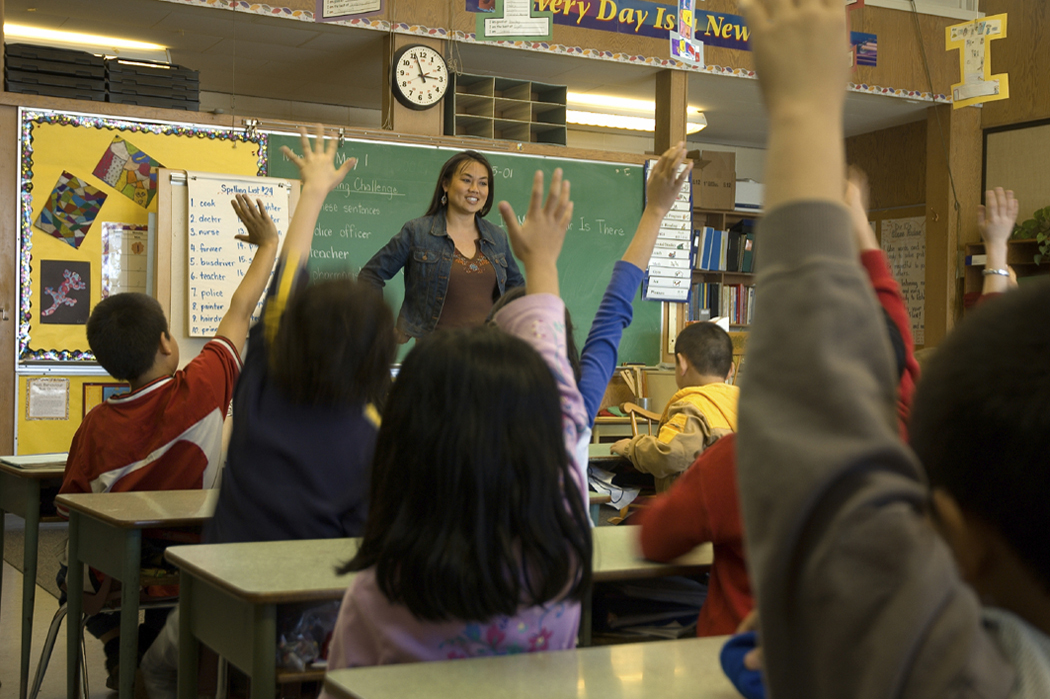 Strategy 7: Use questioning to promote reflection
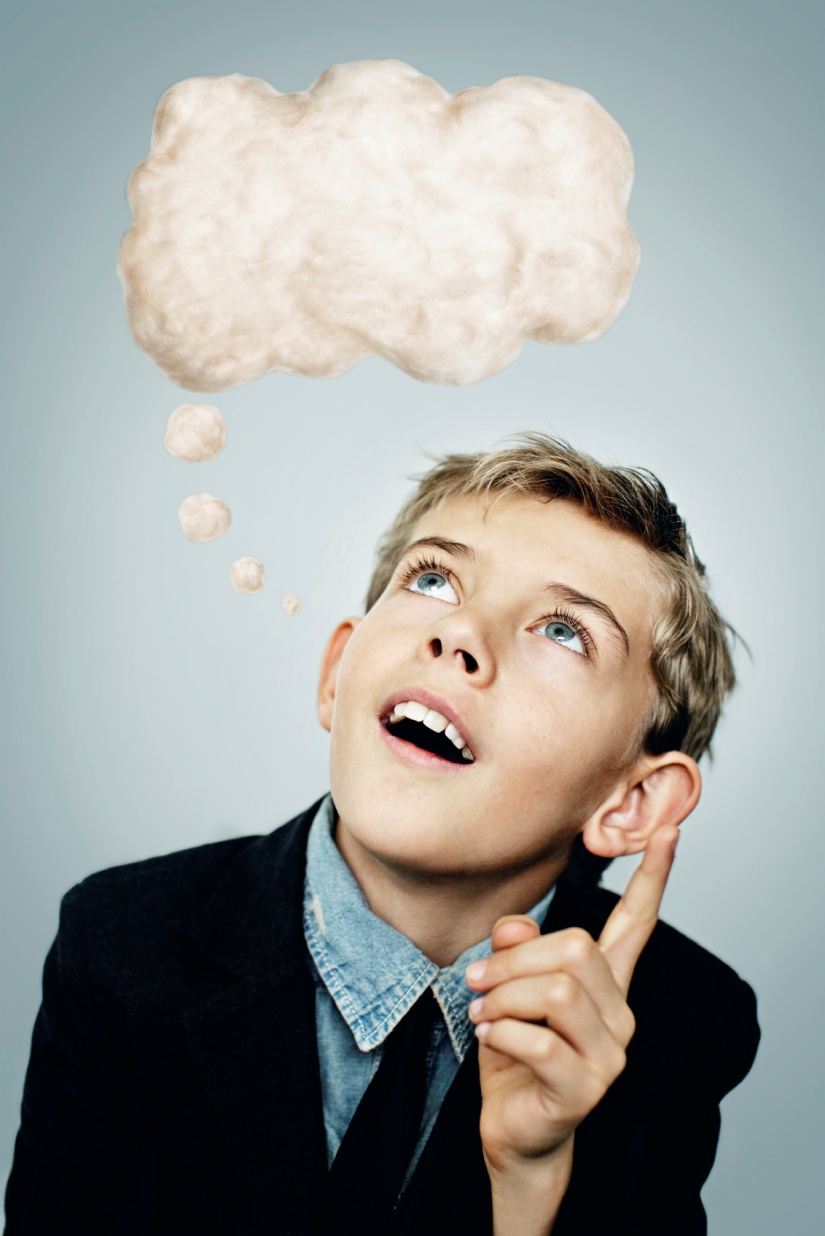 How did you come up with your answer?
What did you need to know before you started?
Is your answer reasonable?
What if you had started at a different point?
Can you explain your method?
What went well and why?
What could have gone better and why?
How will you use this in your future learning?
What do you now need to develop?
Thinking Time
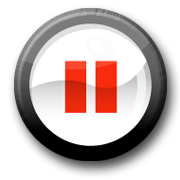 Appendix 1: Higher order questioning
Analysing
How would you group/categorise/classify? 
Can you work out the features/structure of...? 
How can you show the differences/ similarities of...? 
What patterns can you find...? 
What evidence can you find to...? 
Synthesising
Can you think of a better way to...? 
What would you have done if...? 
How would you tackle this next time…? 
How would you change/adapt...? 
Given the choice, what would you do...?
Evaluating
How successful was...? 
How would you rate...? 
What do you think of...? 
What makes ... good/bad/average?
Appendix 2: Socratic Questioning
Appendix 3: Oxford interview answers